Rocky Mountain Research Data Center (RMRDC):https://www.colorado.edu/rocky-mountain-research-data-center/Consortium Committee MeetingDecember 6, 2022
Jani Little, Executive Director
jani.little@colorado.edu

Philip Pendergast, Administrator
philip.m.pendergast@census.gov

Kas McLean, GRA (Econ PhD Candidate)
kas.mclean@colorado.edu
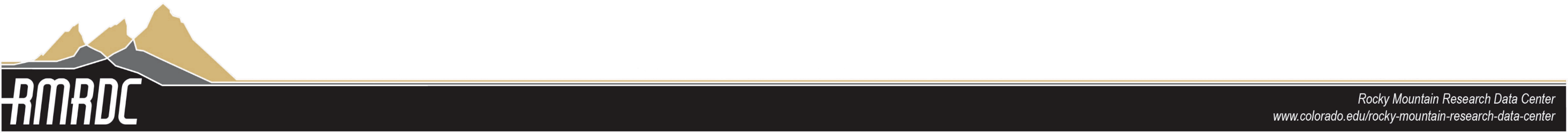 Agenda Item #1: National FSRDC Program ChangesFSRDC Projects, 2012-2022
Compound Annual Growth Rate = 13.8%
2
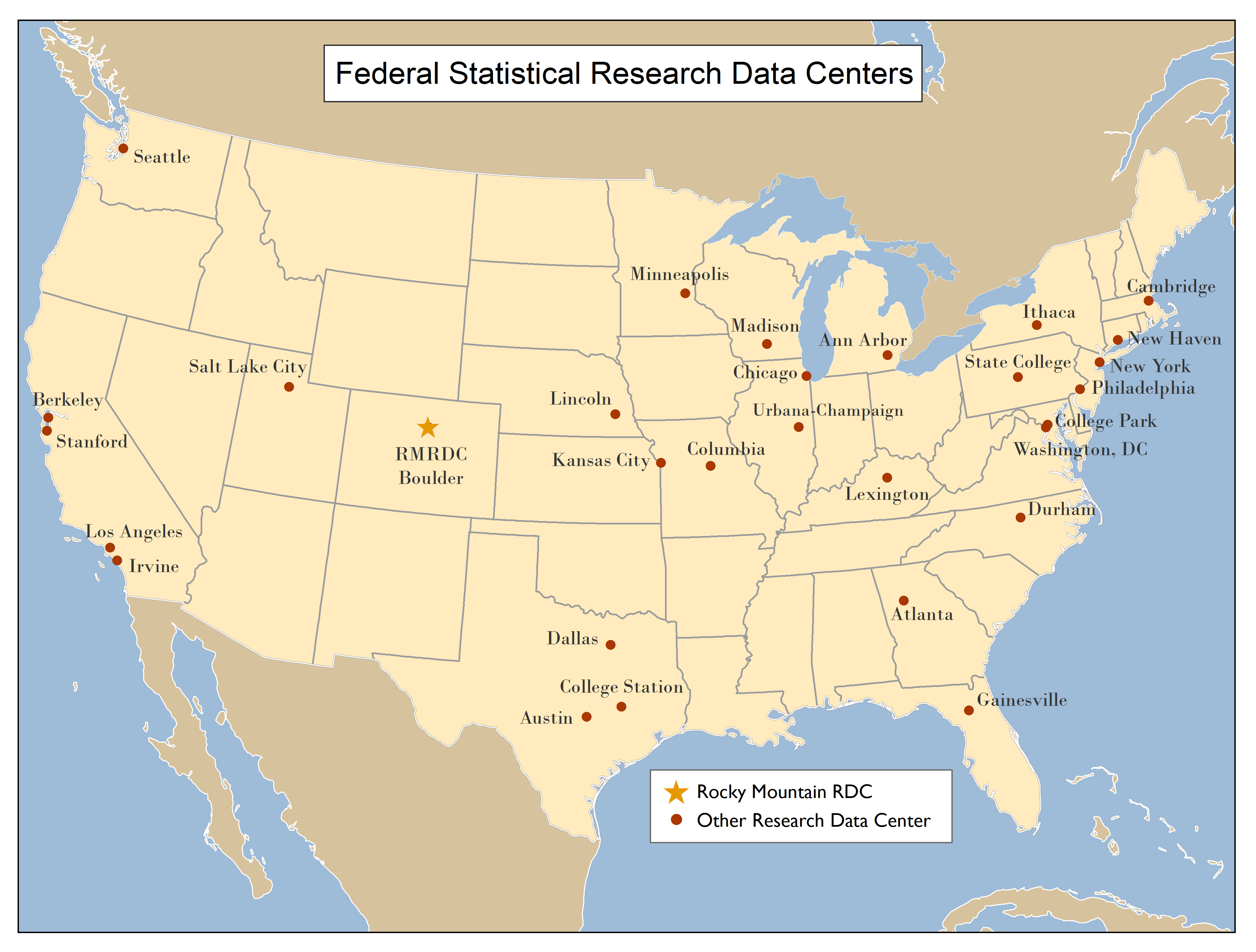 RMRDC is part of a National Network of 33 FSRDCs
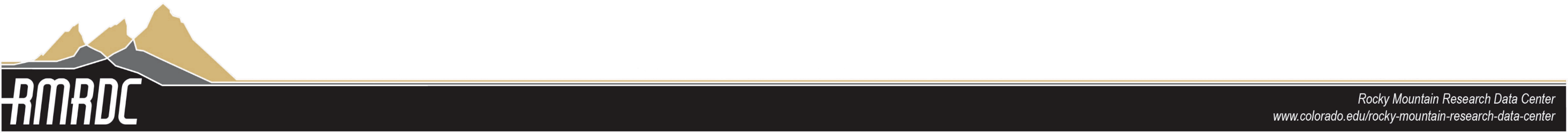 The FSRDC Network
More than 150 institutions are (currently) 
members of a consortium!
https://www.census.gov/about/adrm/fsrdc/about/partners.html
4
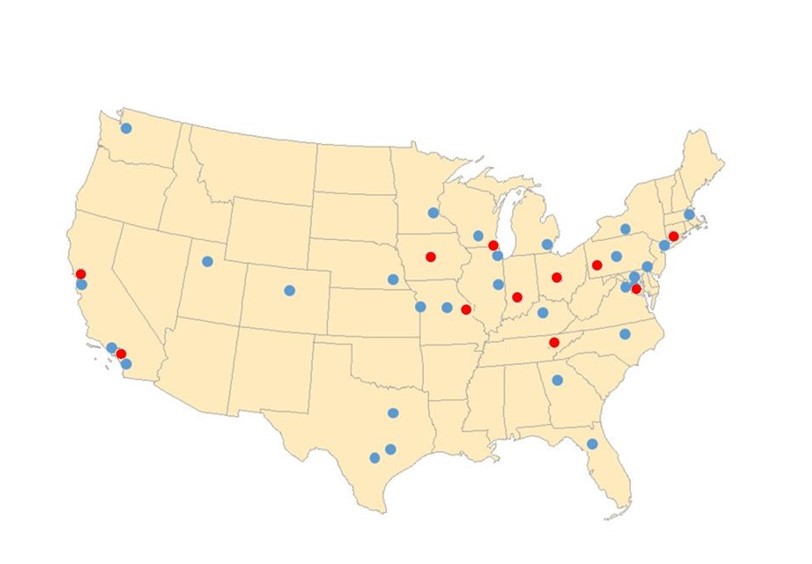 FSRDC Network Planned Expansion, 2024-26
2024 Planned Builds:

1. Ohio State University
2. Indiana University
3. Iowa State University

2025-26 Planned Builds:

4. University of Tennessee
5. University of Chicago
6. University of Pittsburgh
7. St. Louis Federal Reserve Bank
Two Initiatives Aimed at Equalizing and Diversifying Access to Restricted-Use Data (Equity-Focused Outreach)
NSF INCLUDES Proposal Under Development--Texas A&M   (Due Oct 2023)  

--Targets researchers at under-resourced institutions that support under-served populations, 
	e.g.,  HBCUs, MSIs, and State Health Agencies

--Existing FSRDCs would form a national alliance to
	--build the infrastructure to foster collaboration and broaden participation in the FSRDC program
	
	--build connections with outside organizations and expand the research network

	--sponsor proposal development grants; joint project development grants

	--encourage experienced FSRDC researchers to partner with researchers 
	from under-resourced institutions
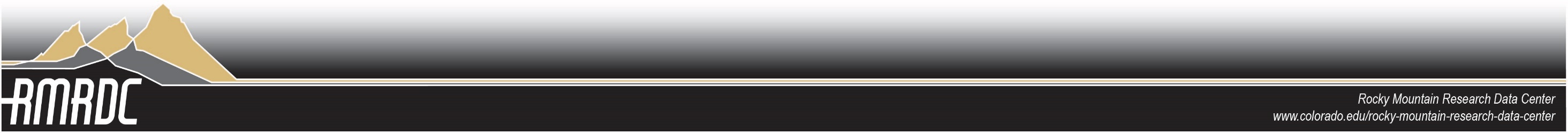 Two Initiatives Aimed at Equalizing and Diversifying Access to Restricted-Use Data (Equity-Focused Outreach)
2. Graduate Course Provides Training in Research with Restricted-Use Data —CU Boulder

Federal Statistical Data for Health Research and Policy

	--Targets early-career grad students in health econ, public health, pop studies

	--Expands Individual Access to FSRDCs

	--Provides a Grassroots Approach—Encourages Student-led Research

	--Fully Remote-Access

	--Recognized as a Prototype for the FSRDC Program
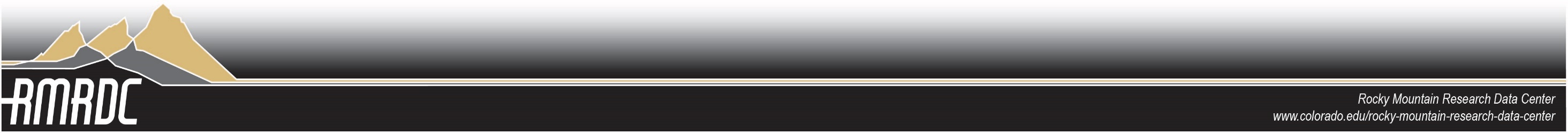 The Original Mission of the FSRDC program:--support research and educate future scholars--support a more coordinated federal statistical system --improve the quality and utility of federal statistics --increased access to federal statistical micro-level data--promote the linkage of micro-level data from different agencies
Evidence Act, 2018 (gives legislative teeth to the FSRDC Program)

Congress directed the 13 existing statistical agencies  to come together, under a new set of policies, with an  expanded mission:
to operate as a seamless system,
as trusted stewards of the public’s most sensitive  data,
to enable evidence building.
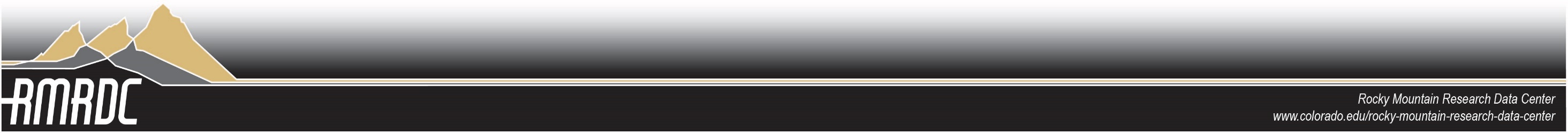 The Standard Application Process (SAP) is a tremendous accomplishment for the Federal Statistical System, our partners, and our stakeholders
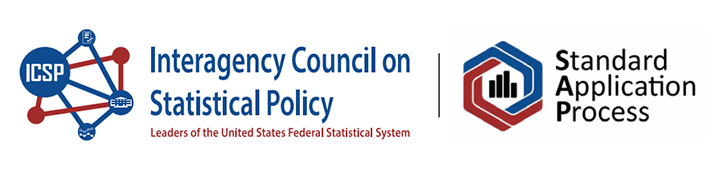 9
Current – Decentralized Application Processes
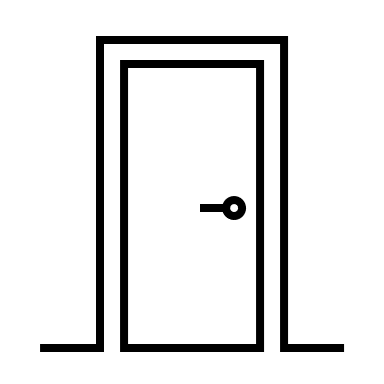 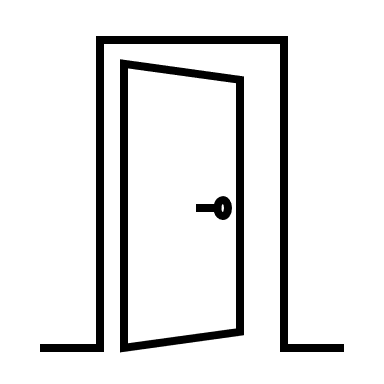 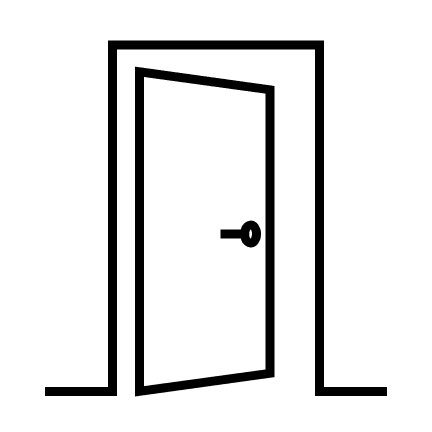 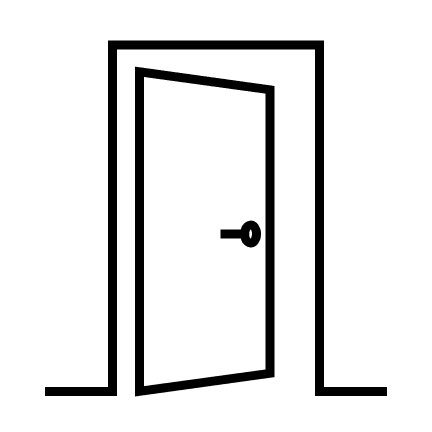 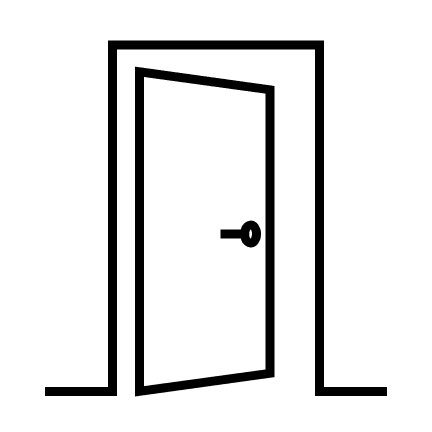 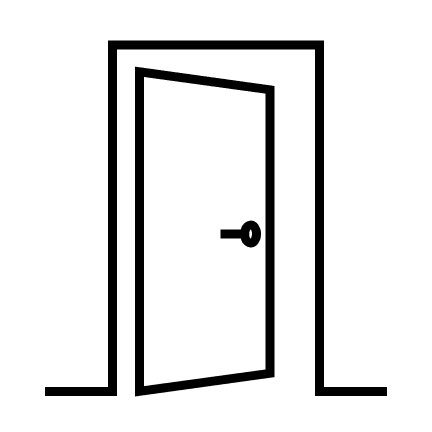 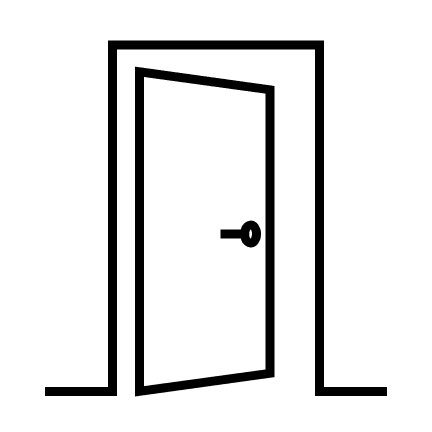 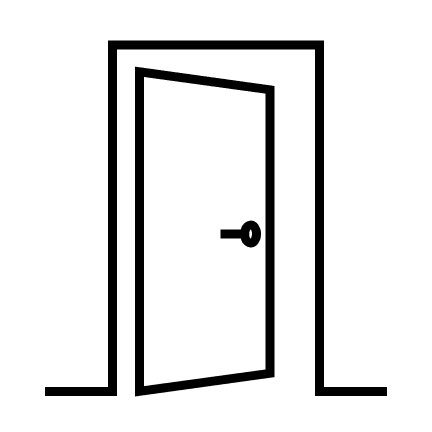 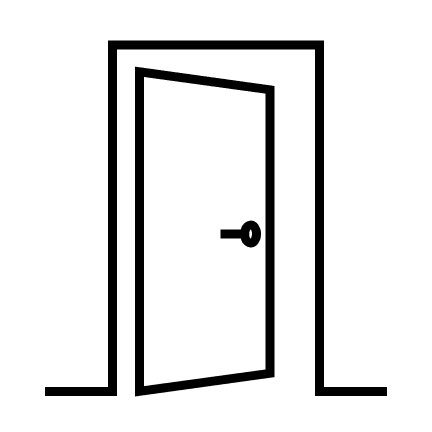 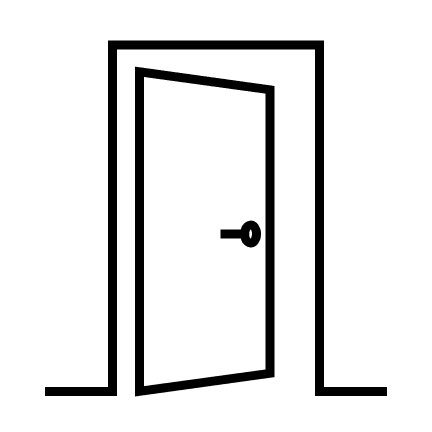 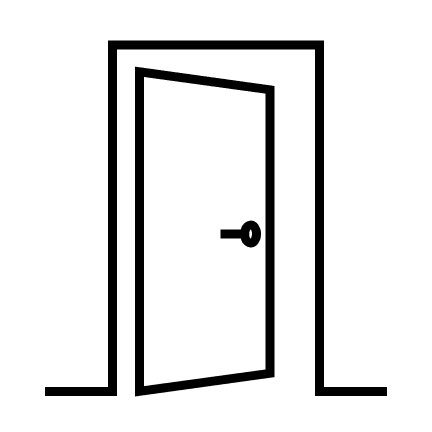 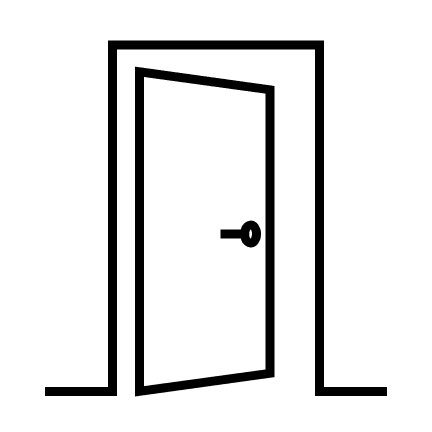 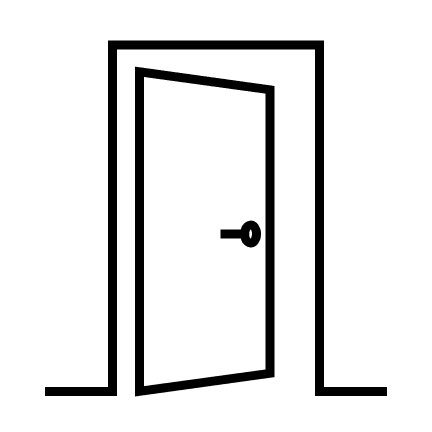 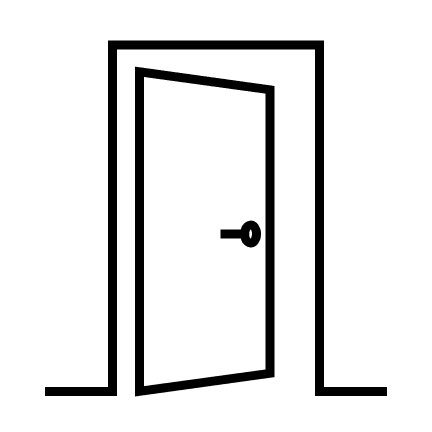 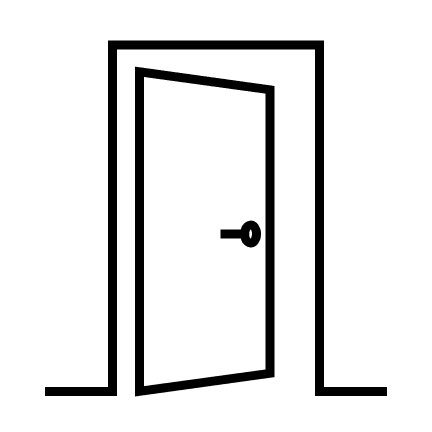 Multiple agency-specific processes
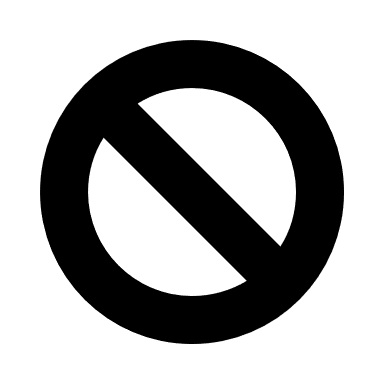 EIA Data*
BEA Data
BJS Data
BLS Data
NCSES
Data
NCHS Data
IRS Data
NASS Data
ERS Data
NCES Data
BTS Data
FRB Data
SSA Data
SAMHSA Data
Census Data
Federal 
Restricted-Use Data Assets
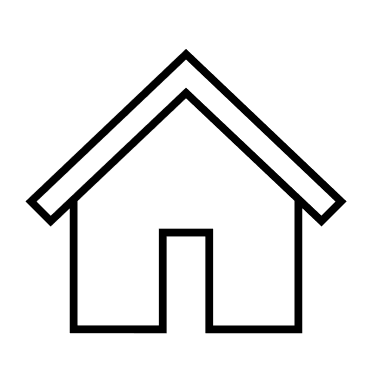 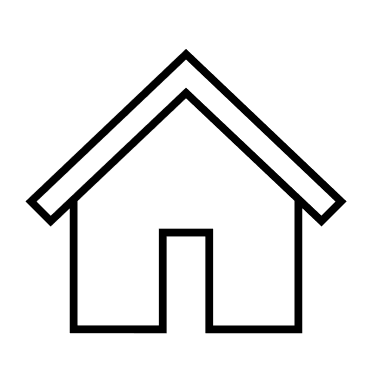 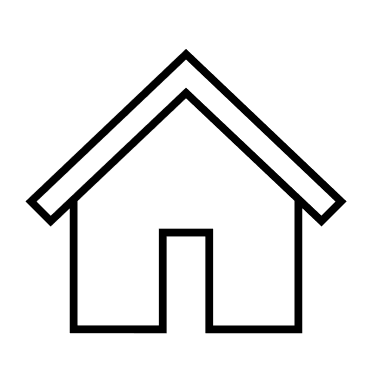 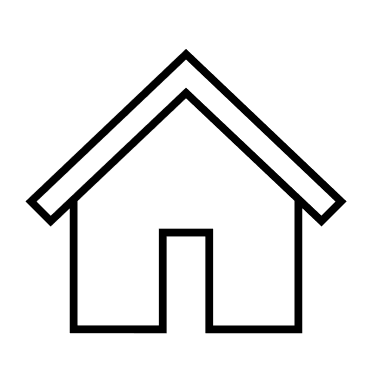 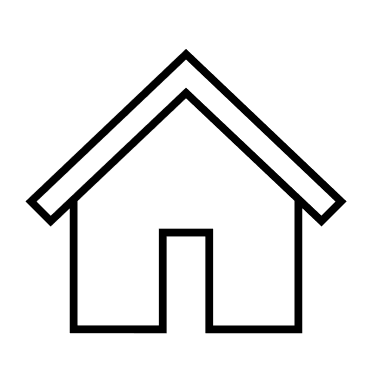 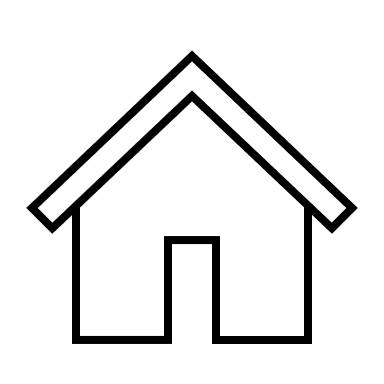 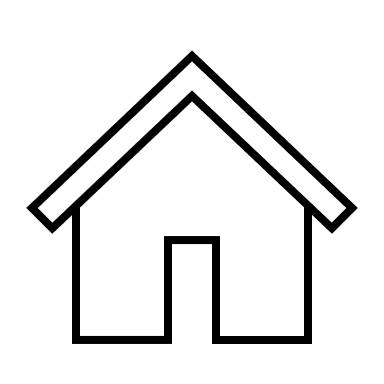 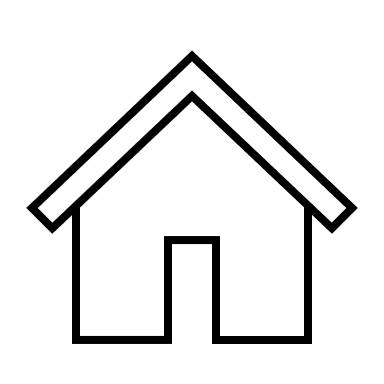 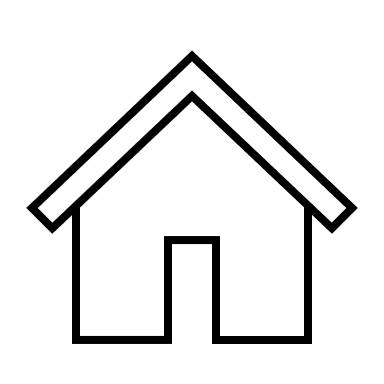 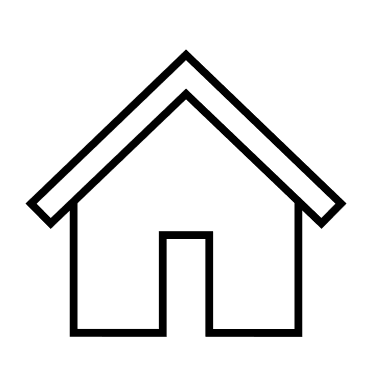 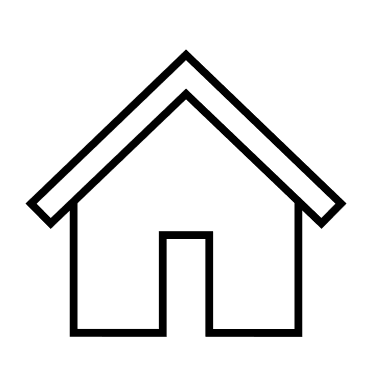 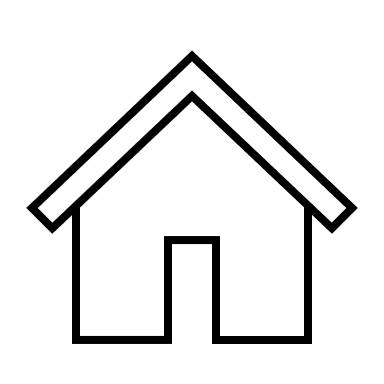 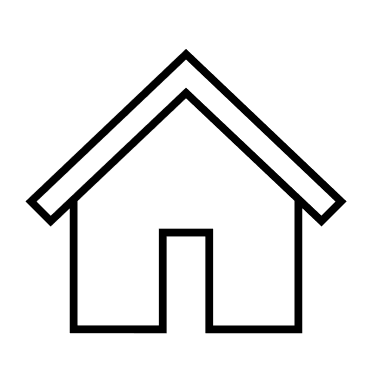 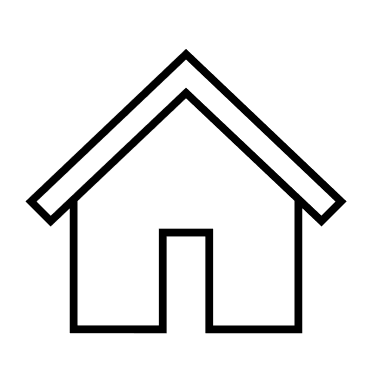 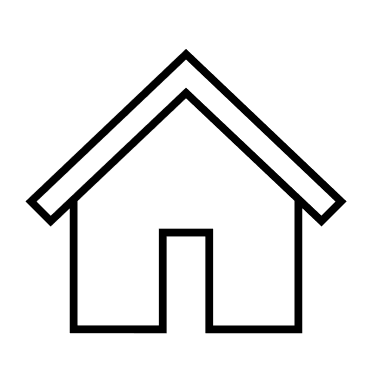 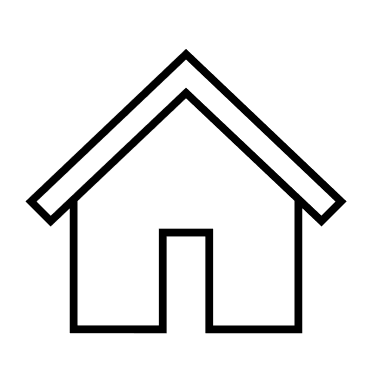 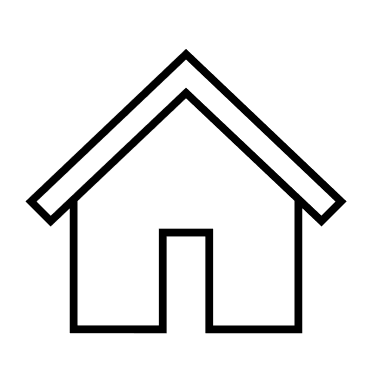 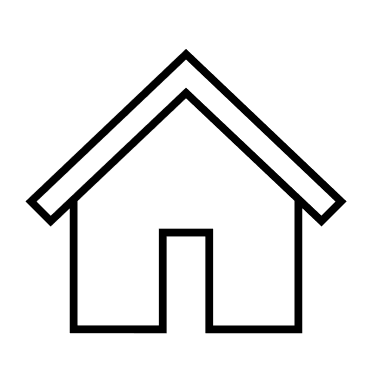 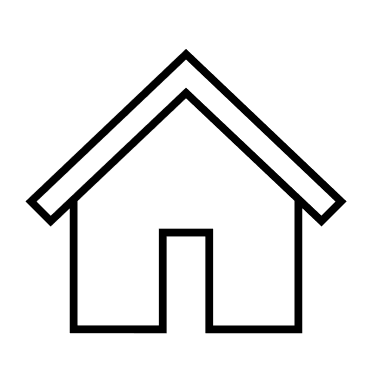 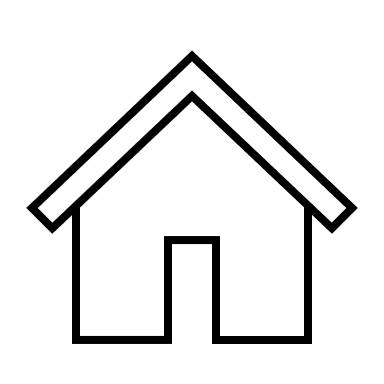 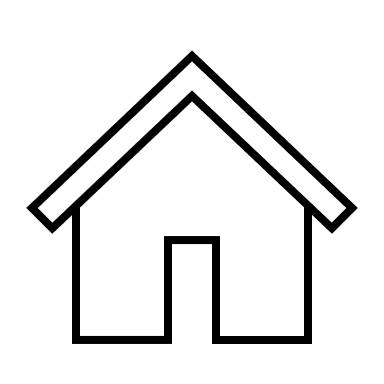 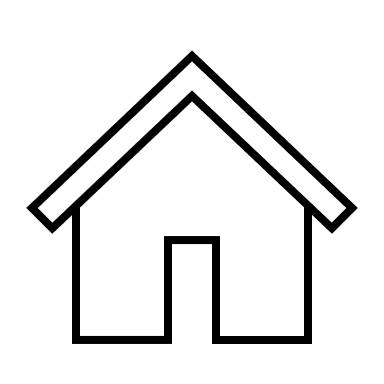 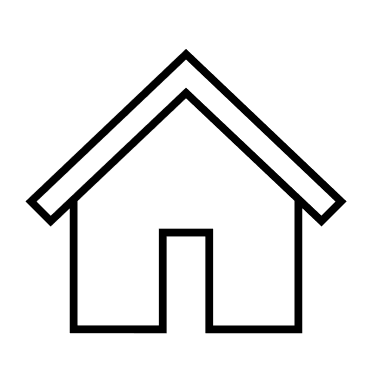 BTS Onsite
FRB Onsite
USDA Enclave
FSRDCs
USDA Enclave
Secure Access Facilities
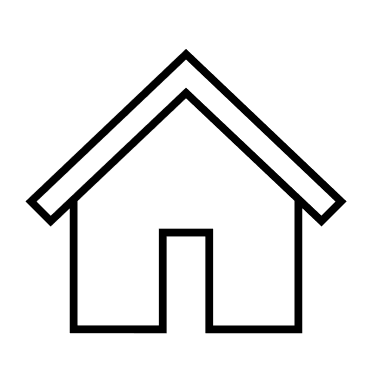 Requester secure site;
SSA Onsite
IRS Onsite ;
IRS Laptops
Requester secure site;
NCES Remote Access
NCSES Enclave;
FSRDCs
BEA Network;
FSRDCs
BJS NACJD;
FSRDCs
NCHS RDC;
FSRDCs
NCHS RDC;
FSRDCs
BLS Onsite; 
BLS Enclave;
FSRDCs
*No current decentralized application process
10
[Speaker Notes: Currently, the federal statistical system uses a decentralized approach for individuals applying for access to federal confidential data assets. As you see in the graphic, each agency has their own agency-specific application process. This is represented by the doors. And you’ll see that many agencies make their data available in different access modalities. For example, within NCSES we make our data available through our own virtual data enclave and through the FSRDCs.

There is no designed standardization across agencies in terms of application forms, determination criteria, or review timeframes. If an individual would like to apply for access to data assets from two different agencies, they need to use two different application portals which can include different applications procedures. 

EIA does not have a current decentralized application process showcased by a closed Single Application Portal door.]
This week – Standard Application Process (SAP) Goes Live
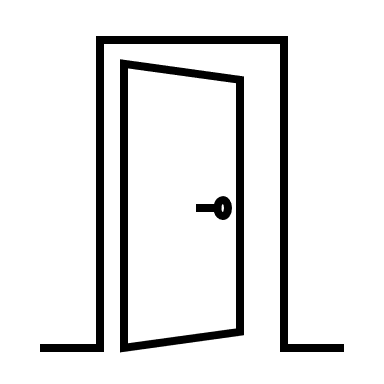 Single Application Portal
EIA Data*
BEA Data
BJS Data
BLS Data
NCSES
Data
NCHS Data
IRS Data
NASS Data
ERS Data
NCES Data
BTS Data
FRB Data
SSA Data
SAMHSA Data
Census Data
Federal 
Restricted-Use Data Assets
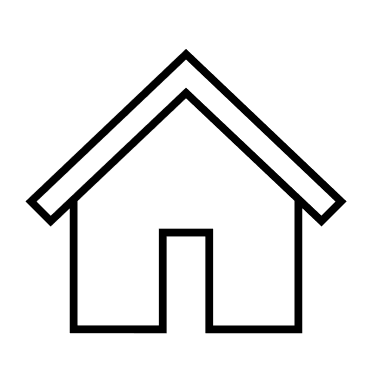 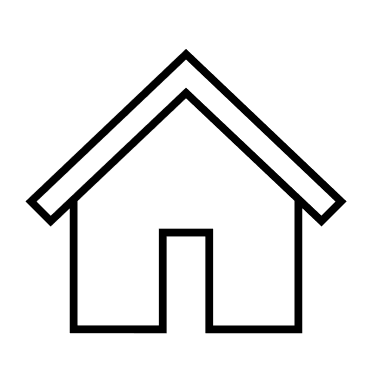 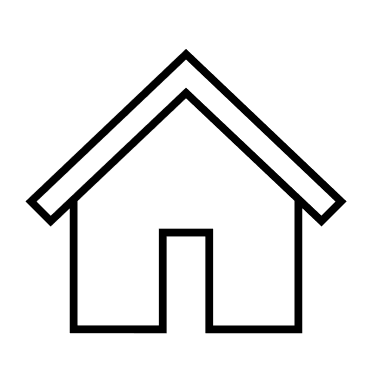 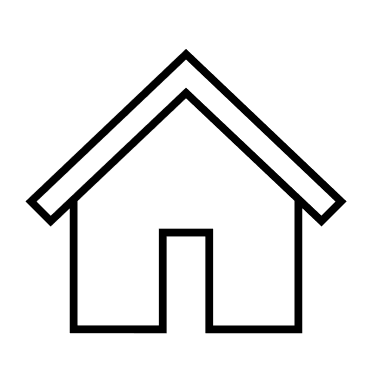 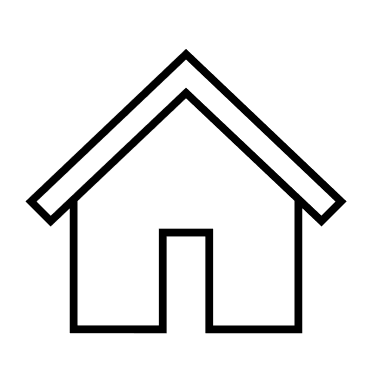 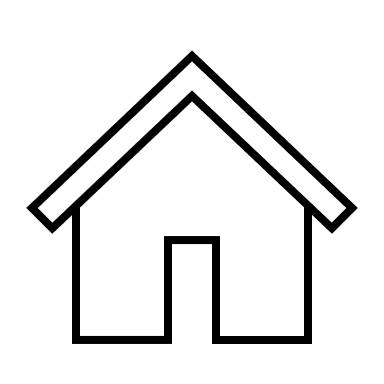 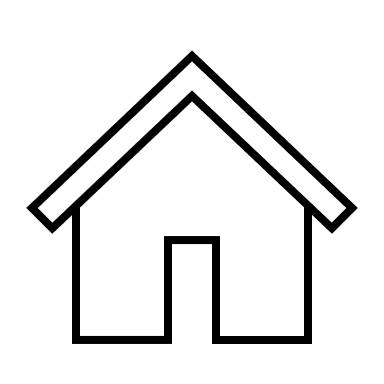 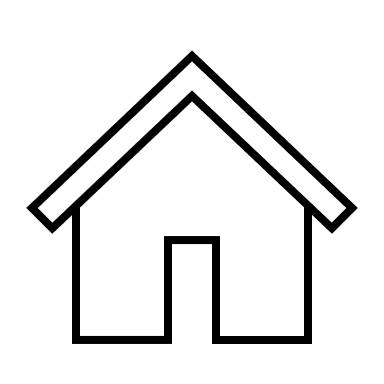 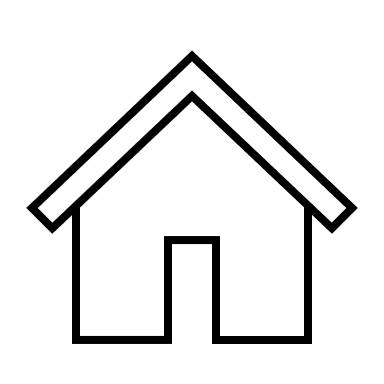 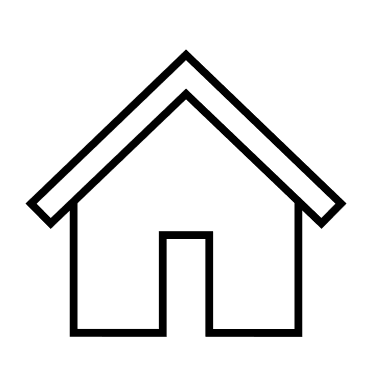 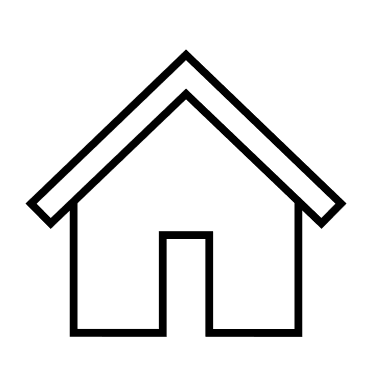 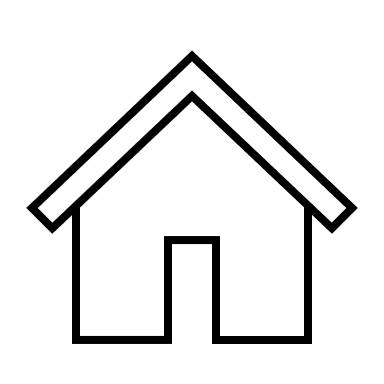 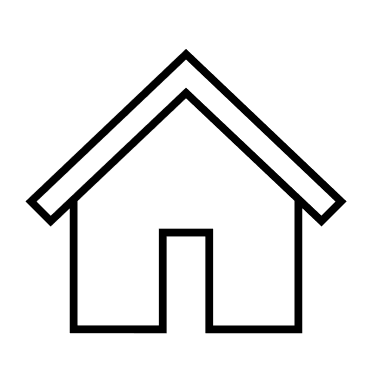 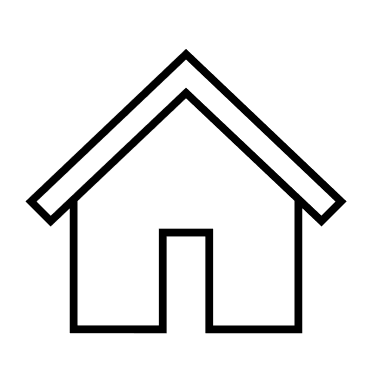 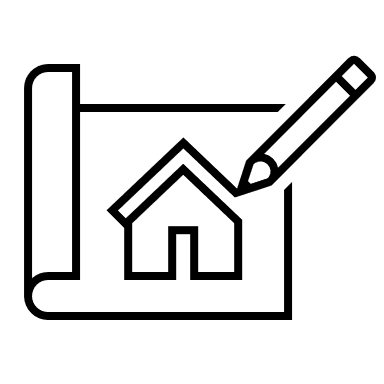 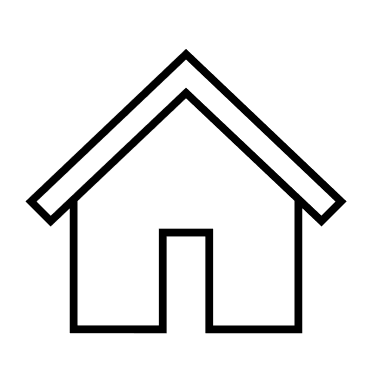 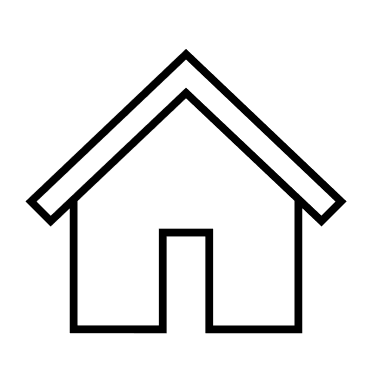 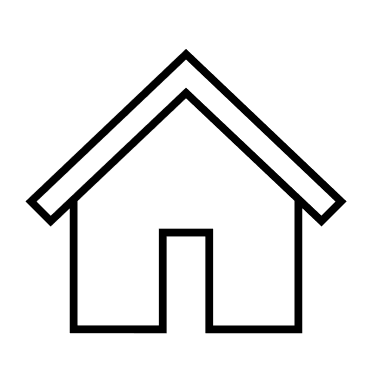 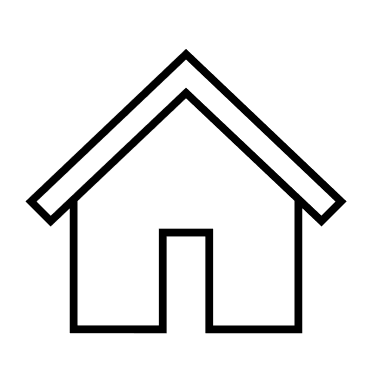 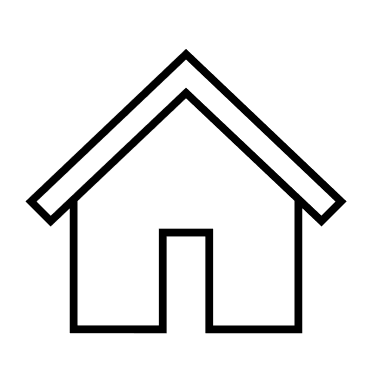 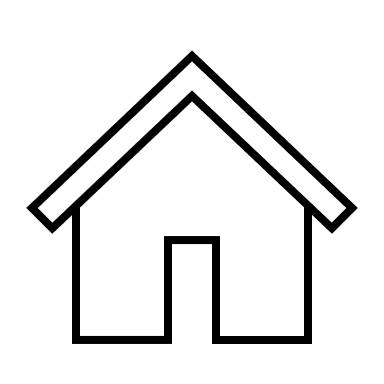 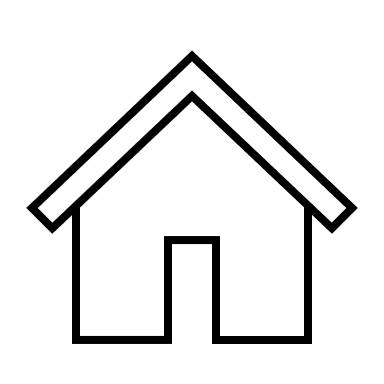 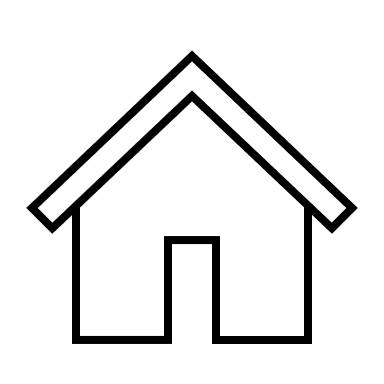 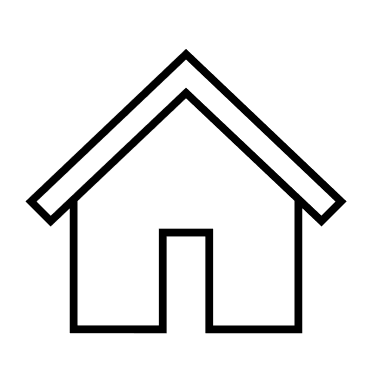 BTS Onsite
FRB Onsite
FSRDCs
EIA Data Access System
USDA Enclave
USDA Enclave
Secure Access Facilities
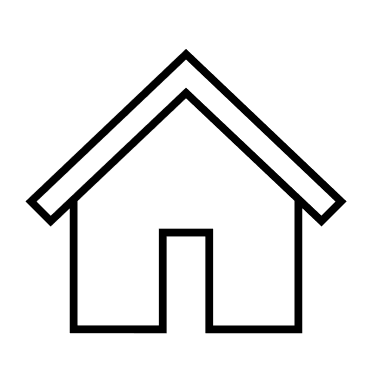 Requester secure site;
SSA Onsite
BEA Network;
FSRDCs
IRS Onsite; 
IRS Laptops
Requester secure site;
NCES Remote Access
NCSES Enclave;
FSRDCs
BJS NACJD;
FSRDCs
NCHS RDC;
FSRDCs
NCHS RDC;
FSRDCs
BLS Onsite;
BLS Enclave;
FSRDCs
*Future data access system TBD
11
[Speaker Notes: The Standard Application Process (SAP) will create a SINGLE application portal that individuals can use to apply for access to federal confidential data assets from ALL federal statistical agencies at any of the access modalities or locations. 

The SAP standardizes the application forms, determination criteria, and review timeframes across agencies when applying for access to any federal restricted-use data asset. 

EIA’s data access system is currently being built showcased by a blueprint/house under construction.]
SAP Components as Required by the Evidence Act
12
[Speaker Notes: This slide is a reminder of the Evidence Act requirements for the SAP components. The Evidence Act requires an identical process, to the extent allowable by law, regardless of the data being requested, regardless of the data owner, and regardless of the access modality where individuals are requesting access to the data.]
FSRDC Agency Partners, 2022
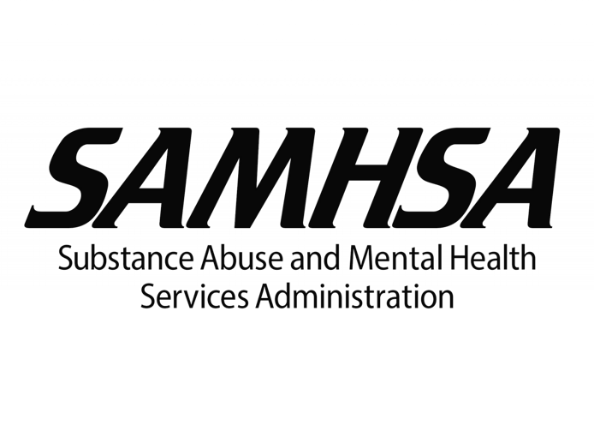 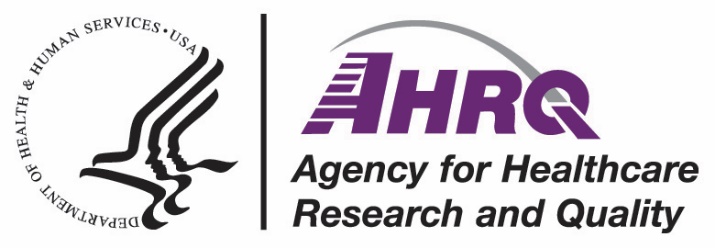 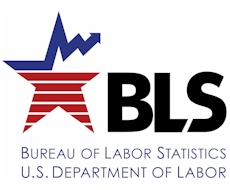 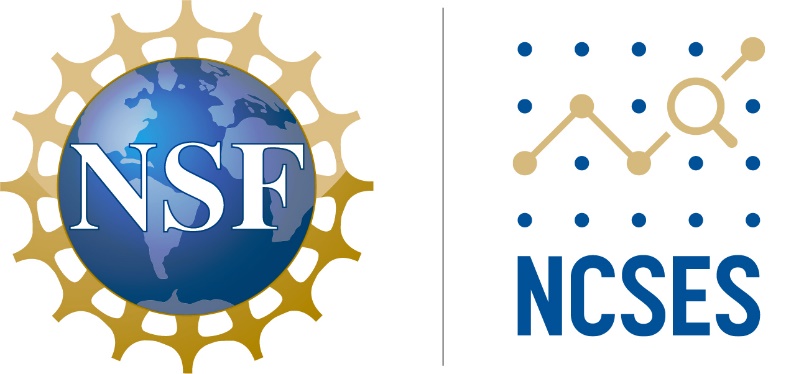 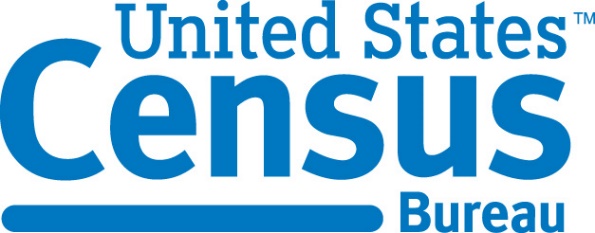 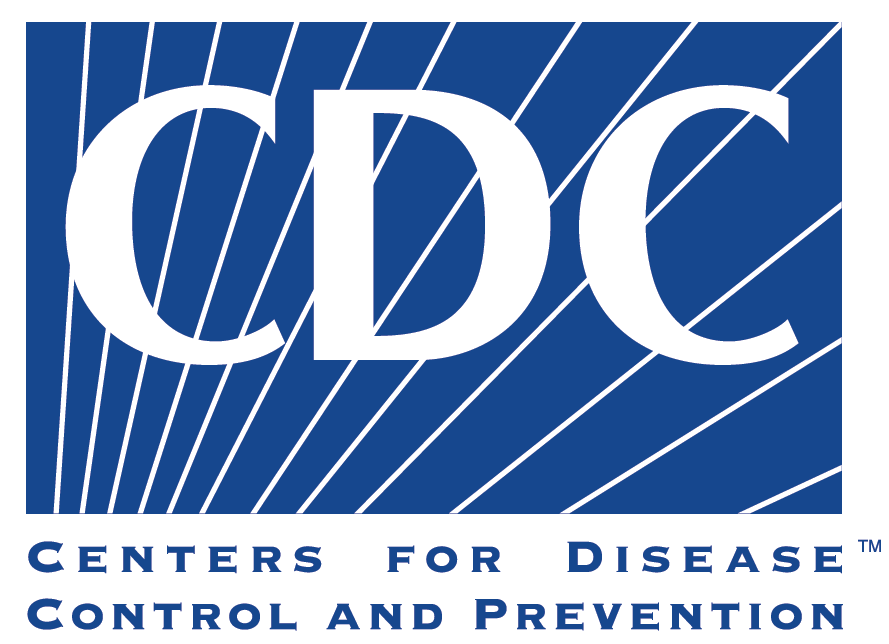 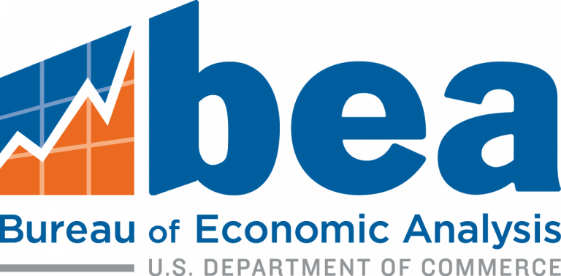 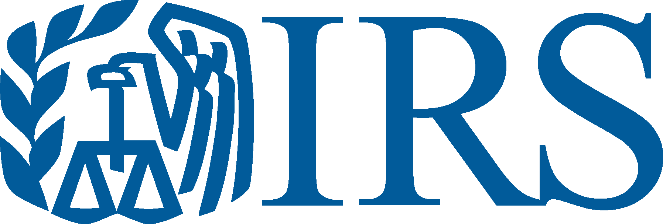 13
Restricted Data Available from Additional Agencies
Bureau of Justice Statistics
National Center for Education Statistics (NCES)
National Agricultural Statistics Service (NASS)
Energy Information Administration 
Bureau of Transportation Statistics 
Office of Research, Evaluation and Statistics (Social Security Administration)
14
Economic Censuses
Economic Datasets
Details of Available Economic Data 
Includes surveys for various industries, as well as administrative data from Census and other agencies (e.g., IRS) 
Data vary on whether the firm or establishment is surveyed
Detailed measures of revenue, management practices, technological advancements, and other establishment-/firm-level dynamics 
Ability to link across surveys using unique establishment and firm-level identifiers
Business Register Data
15
Demographic Survey Datasets
Decennial Surveys 1940-2010
American Community Survey (annual microdata, 1996-2015)
Current Population Survey (selected supplements)
Survey of Income and Program Participation
National Longitudinal Study of Mortality
American Housing Survey/ Rental Housing Finance Survey (HUD)
16
[Speaker Notes: Decennial Census - long form micro data through 2000
1950 – 1% PUMS sample
Geography: Census tract but lowest level is enumeration district (roughly 600 people)
1960 – 25% sample (densest ever)
Geography:  Census tract and other sub-county geographies (Census place) but lowest level is enumeration district (roughly 600 people)
Harmonized coding across 1950 and 1960

ACS -replaces the long form (annual survey, 250,000 households each month; 3m households per year); full national coverage starting in 2005


Key Features
No top-coding of income and wealth
Fine geographic detail (block group)
Additional variables like “birthdate”
Consistent Personal Identification Keys (PIKs) 
=> able to link to other Census data]
Data on Fertility and Children
Census Household Composition Key (CHCK) 
Child-level file that links the child (born from 1997-onward) to their (birth/adoptive) parents
National Survey of Children’s Health (2016-2020)
Information on the (physical and mental) health and well-being of children
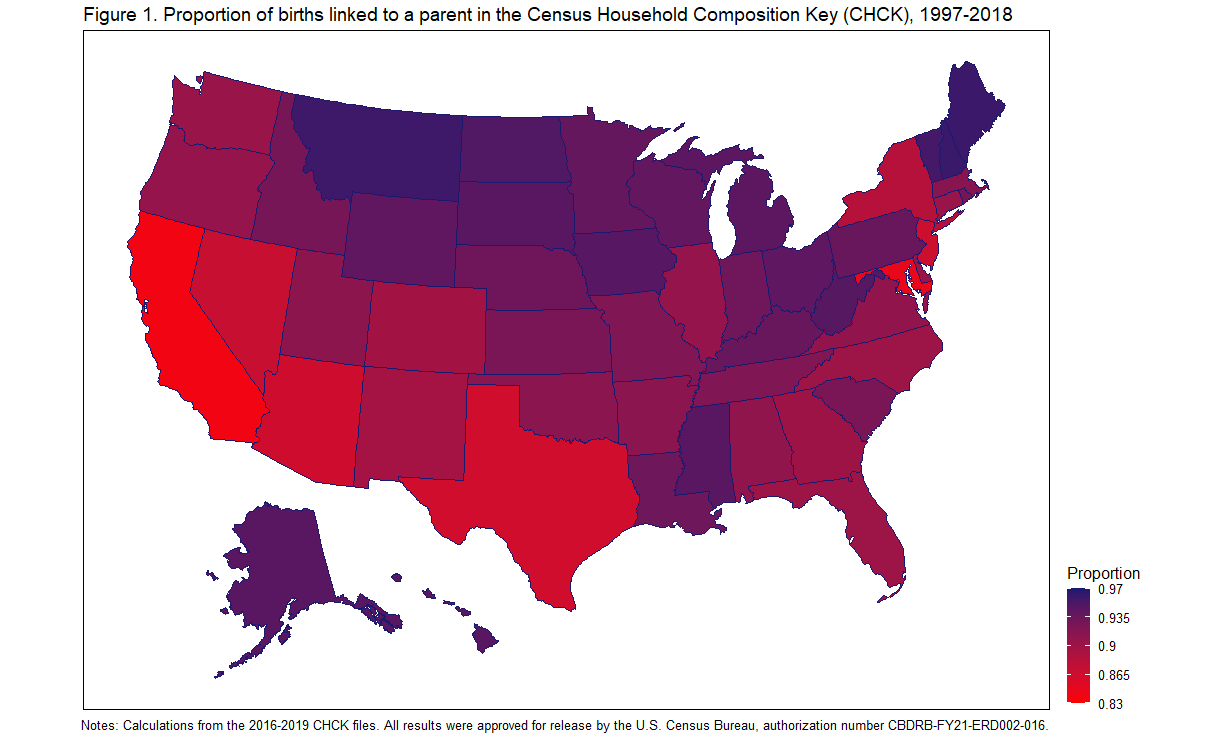 17
Image retrieved from Genadek, Katie R., Joshua Sanders, and Amanda Jean Stevenson. 2021. “Measuring U.S. Fertility using Administrative Data from the Census Bureau.” Associated Directorate for Economic Programs, U.S. Census Bureau, Working Paper 2021-02.
Educational Data
National Survey of College Graduates 
Includes detailed data on individuals with a B.A. or more, including institution of receipt 
Survey of Earned Doctorates/Survey of Doctoral Recipients
Demographic, education, and career history information of doctoral recipients 
UMETRICS University Research Data 
Data on university employee and vendors paid by (non)federal research grants (~31 universities) 
Contains individual data, business names, and output-related data (e.g., publications, patents)
18
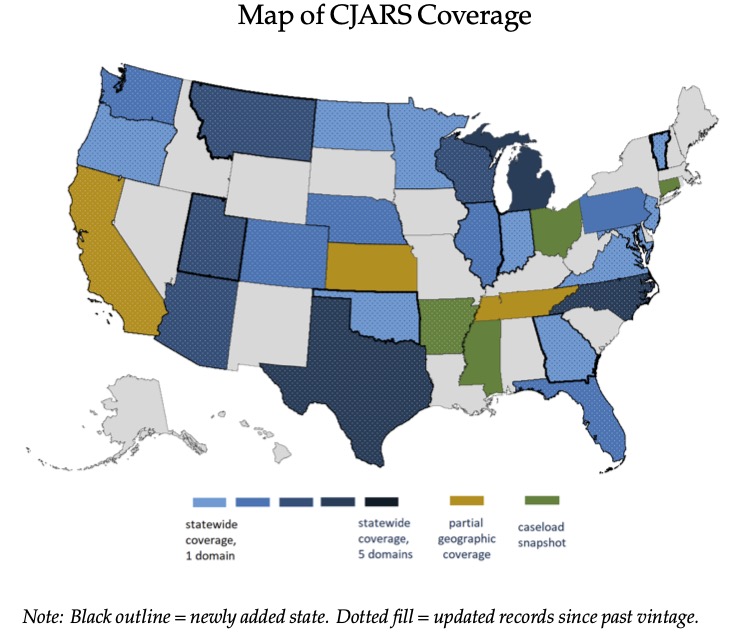 Criminological Data
National Crime Victimization Survey 
Includes detailed geography (down to block group)
Supplemental datasets available (e.g., Police-Public Contact)
Criminal Justice Administrative Records System (CJARS) 
Administrative data of people who have had contact with the carceral system (ranging from arrest to incarceration/parole) 
Able to be linked to other Census datasets
Data availability varies substantially at the state-level  
Federal Justice Statistics Program (FJSP)
Data on workload, activities, and outcomes with federal criminal cases
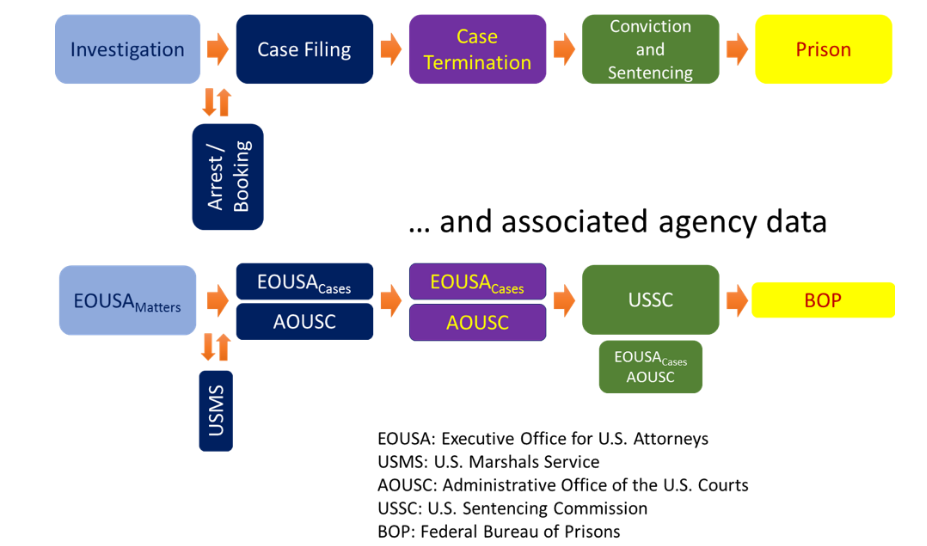 19
Map retrieved from Finlay, Keith and Michael Mueller-Smith. 2022. “Criminal Justice Administrative Records System (CJARS).” Retrieved from https://cjars.isr.umich.edu/data-documentation-download/
Linking - the Power of the PIK
PIK – a unique Census identifier assigned to individuals using name, birthdate, address information, and social security number.
Many restricted Census demographic datasets are PIKed
PIK crosswalks permit linking restricted demographic datasets together:
1940 Decennial Census to 2000 Decennial Census
2000 Decennial Census to 2010, 2020 Decennial Census
American Community Survey to Decennial Census
20
[Speaker Notes: 1940 Decennial Census – about 40% PIK rate overall, 72% for children]
Linking to the Master Address File (MAF)
Master Address File (MAF)
Created for 2000 Census
Complete list of addresses with lat/long and geography variables 
MAF Extract
Yearly snapshot of MAF can be used for research
MAF Auxiliary Reference File (ARF)
Links address ID (MAFID) to individuals’ PIKs so can track annual residence beginning in 2000
21
[Speaker Notes: Census uses MAF for sample frame for household surveys.
Keeps up to date.
Comes from administrative sources]
SSA-Survey Linked Data
Master Beneficiary Record: Entitlement and payment data for retirement and disability
Master Earnings File: Individual earnings records since 1951
Payment History Update System: Monthly payment records
Summary Earnings Record: Lifetime earnings. Total earnings from 1937-1950, annual earnings from 1951-present
Supplemental Security Record: Data for SSI program
22
CeLongitudinal Linkage Infrastructure
Decennial Census and ACS datasets
2005-2020 
ACS
2020
 Census
2000 
Census
2010
Census
Household Surveys datasets
CPS
SIPP
NCVS
AHS
Administrative SourcesCound other datasets
SSA Death and Earnings 
Records
Address
Records
External
Data Sources
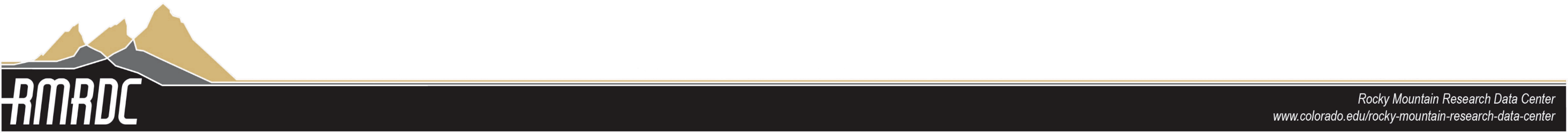 Linked Data - LEHD
Links individuals to place of employment
Based on unemployment insurance administrative records
Contains quarterly earnings for every company employee
“Tracks” a person based on their place of employment
Contains some demographic information on individuals
Can link LEHD to other Census business data via firm identifier
Can link LEHD to other Census household data via individual identifier
Data availability varies by state
24
[Speaker Notes: LEHD = Longitudinal Employer-Household Dynamics]
Linked Health Data on Vets
Data Linkage Program at NCHS

Dept of Veterans Affairs administrative data 
	military service history 
	VA benefit program utilization
Linked with 

2005-2018 National Health Interview Surveys (NHIS) data 

Linked data maximizes scientific value of both data sets by enabling access to a wide range of health–related topics for Veterans
25
Agenda Item #2: RMRDC Growth and ExpansionActive Projects by Agency by FSRDC
26
All Collaborations
All points of collaboration included.
External projects only.
Node size and shade indicate number of projects.
Line thickness indicates number of collaborations.
27
Demographic and Economic Data Collaborations
Demographic and Economic project points of collaboration included.
External projects only.
Node size and shade indicate number of qualifying projects.
Line thickness indicates number of collaborations.
28
Health Project Collaborations
NCHS, AHRQ, SAMHSA project points of collaboration included.
External projects only.
Node size and shade indicate number of qualifying projects.
Line thickness indicates number of collaborations.
29
Agenda Item #3: New and Innovative RMRDC ProjectsPhil Pendergast
30
FSRDC Program Evaluation
Phil Pendergast & Bryce Hannibal (Rocky Mountain and Wasatch Front RDCs)
Internal project investigating impact of RDCs on PhD student outcomes
Post-graduation employment and income trajectories
Job tenure and placement
Grant funding and publications (limited)
Intent-to-treat impacts
Students at universities with RDC access compared to those without
Match schools on observables and motivation
Placebo group of students at RDC institutions in unrelated fields
Help quantify FSRDC system benefits!
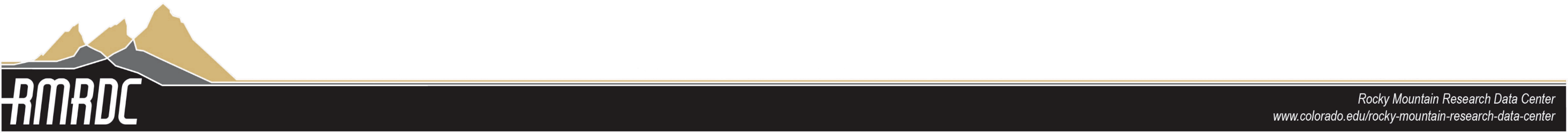 Survey of Doctoral Recipients & Earned Doctorates	LEHD	      OPM LEHD	        UMETRICS
Population-Level Assessment of Early Childhood Vaccination Timeliness, Parental Vaccine Hesitancy, and Immunization Schedule Adherence
Sophia Newcomer (University of Montana) & Matthew Daley (CU Anschutz) et al.
Collaboration between former CU Anschutz grad student and advisor
Examine childhood vaccination trends by varying urban/rural definitions
Census vs. NCHS vs. other measures (e.g. Index of Relative Rurality)
Zip code and county-level definitions
Test for differences by geographic and socioeconomic context
Validate vaccination trends against parental concerns data
Uncover whether and where trends are due to: 
Vaccine hesitancy vs. healthcare access barriers
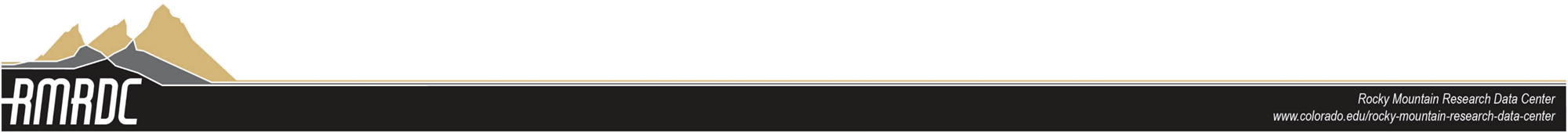 National Immunization Survey – Child
Effects of Subcontracting and other Contractor Characteristics on Injuries in the Construction Industry
Kevin Duncan (CSU Pueblo) & Peter Phillips (U of Utah) et al.
First joint BLS and Census restricted data project in FSRDC system
Assess differences in severity and frequency of contractor injuries by job and worker characteristics
Proposals and disclosure must be approved by both agencies
Works on BLS clock (yearly access and fees)
Complicated but possible!
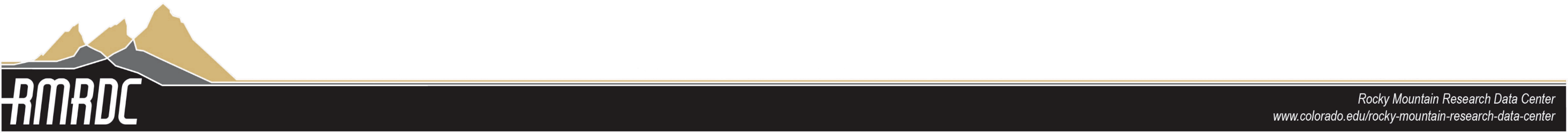 BLS Survey of Occupational Injuries and Illnesses		Census of Construction Industries
Sub-state Analysis of the National Survey of Children's Health (NSCH) Colorado Oversample for State and Local Public Health Planning & Assessment
Rickey Tolliver, Ashley Juhl & Erika Iisa (CDPHE)
First project in partnership with State government for public health
Use NSCH data to assess prevalence of childhood health issues in CO
Physical, mental and behavioral health
Illness and disability
Differences across public health service regions
Examine access to and availability of care providers across regions
Evaluate health interventions and related outcomes
Developmental screening and referral effectiveness
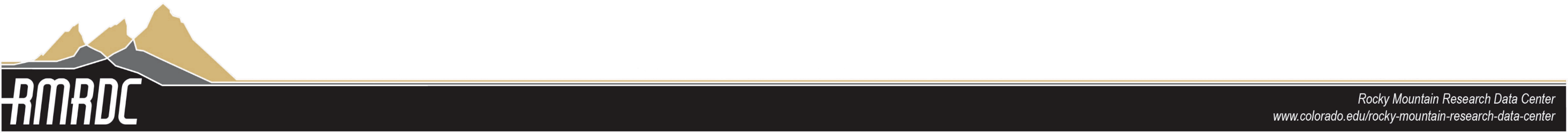 National Survey of Children’s Health
Develop Novel Methods to Identify and Characterize Family Relationships from Electronic Health Record Data
Toan Ong & Lisa Schilling (CU Anschutz)
Awarded funding by Patient-Centered Outcomes Research Institute to help improve methods for conducting patient-centered outcomes research
Help better identify complex family structures in patient data to improve care coordination
Restricted ACS, Decennial and CPS data will be linked to patient data from Children’s Hospital Colorado and UCHealth to:
Evaluate performance of novel family linkage methods identifying:
Mother-child & father-child
Twin and non-twin siblings
Spousal relationships
Other household members
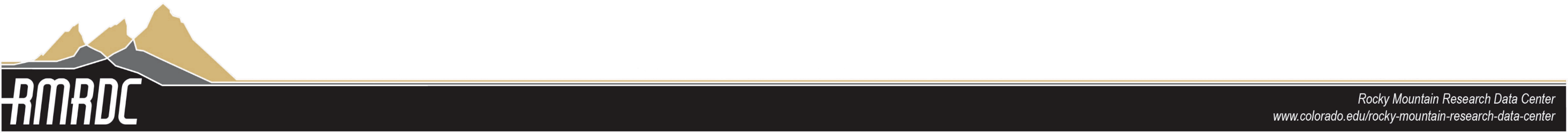 American Community Survey		Current Population Survey	              Decennial Census
Agenda Item #4: RMRDC Financial Summary
36
RMRDC Membership Network*All faculty, staff and graduate students associated with member universities have free access to the lab and its services
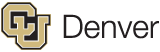 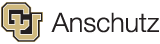 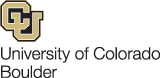 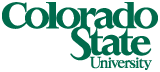 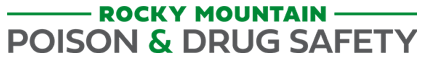 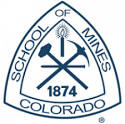 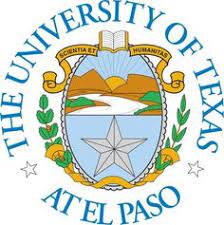 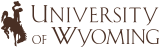 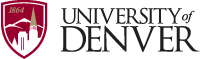 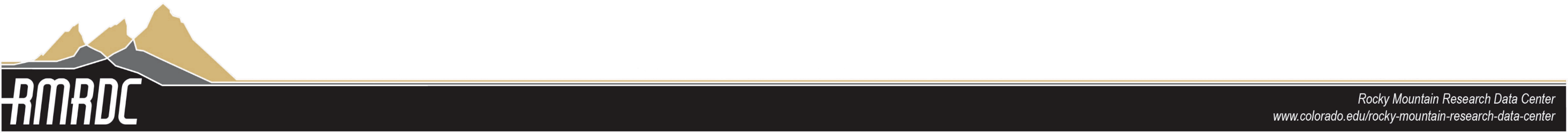 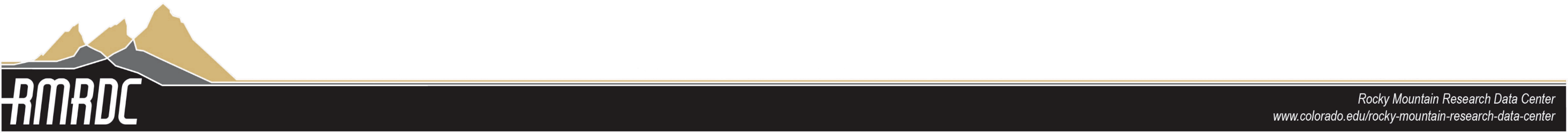 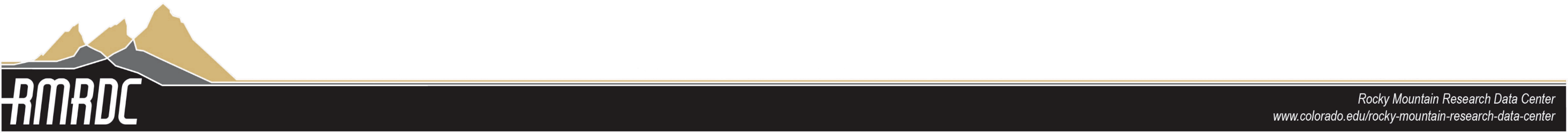 Agenda Item #5: RMRDC Outreach Initiatives--Info Sessions--Class Presentations--Health Data CourseLet’s Talk!!
40
Health Data Course: Spring 2022
UC Denver: ECON; HBSC; SOCY; GEOG
Anschutz: HSMP
“Federal Statistical Data for Health Research and Policy”
1. No cost to member institutions, students take for 1 or 3 credits
2. For advice on listing the course, contact Laura Argys (Laura.Argys@ucdenver.edu) 
3. Taught remotely, Fridays 9am
4. Designed for early-career graduate students
5. Students develop the knowledge and skills required to effectively use a variety of federal statistical data sets for health research and policy analysis.
6. The semester project is a restricted-use data proposal.
7. 3-credit option: Students get “hands on” exercises using SAS to analyze public versions of the federal data sets to reproduce results in published papers.
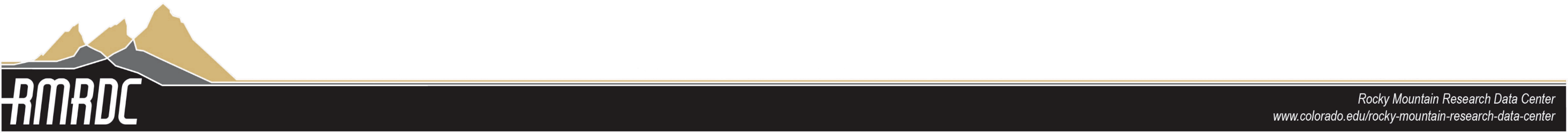 Documented Advantages of RMRDC Health Data Course
Journal publications—1 

Admission to prestigious PhD programs—3

RMRDC Approved Projects—2

RMRDC Projects in Development—2

Employment on Existing RMRDC Projects—2

Mentorship on grad research--all
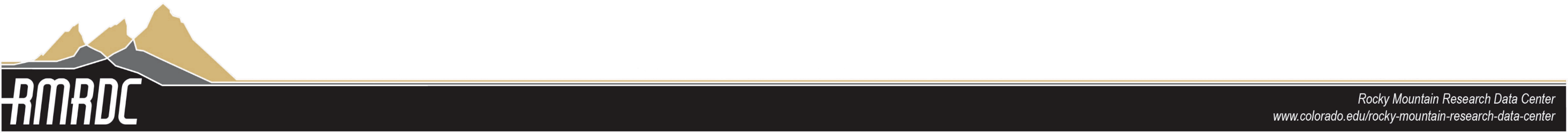 Agenda Item #6: SAP Portal Demonstration
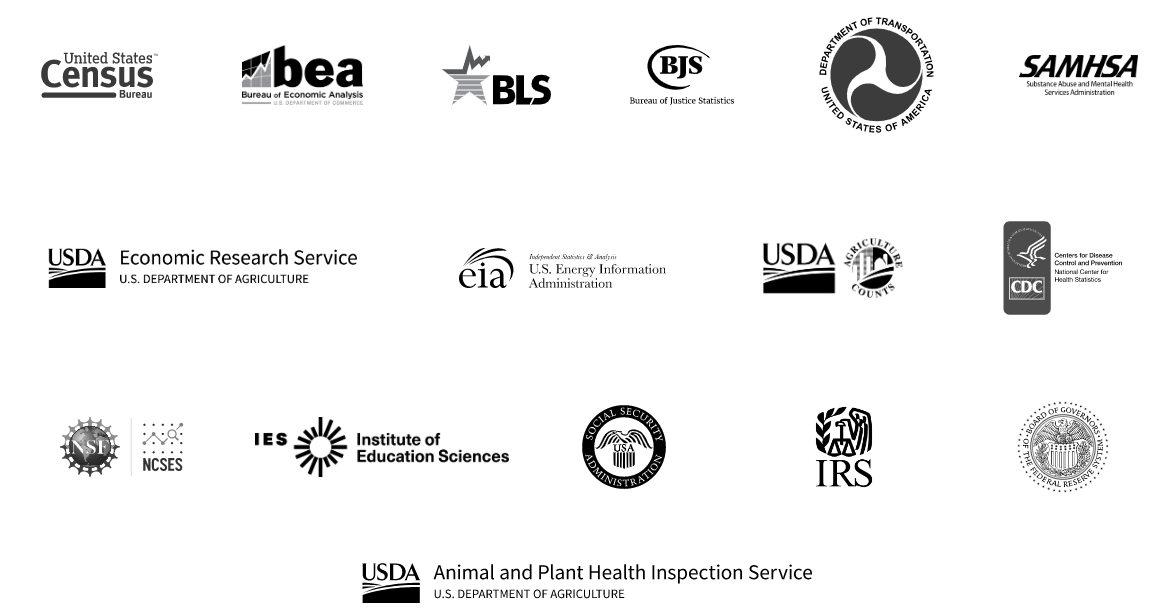 https://rdg-ui-rdg-uat.apps.cluster0.ocp.icpsr.umich.edu/
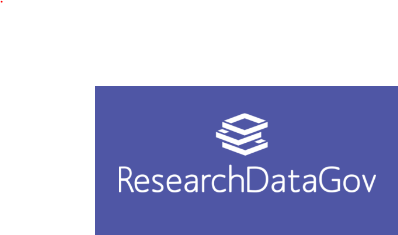 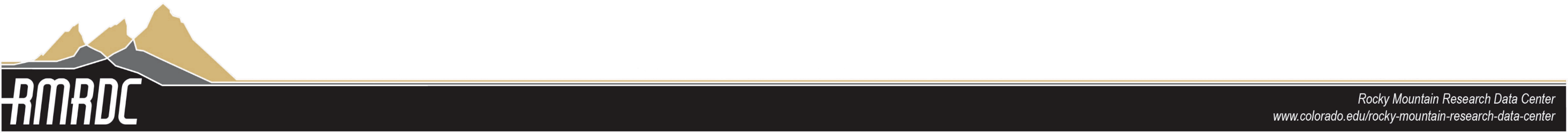 Thank You!
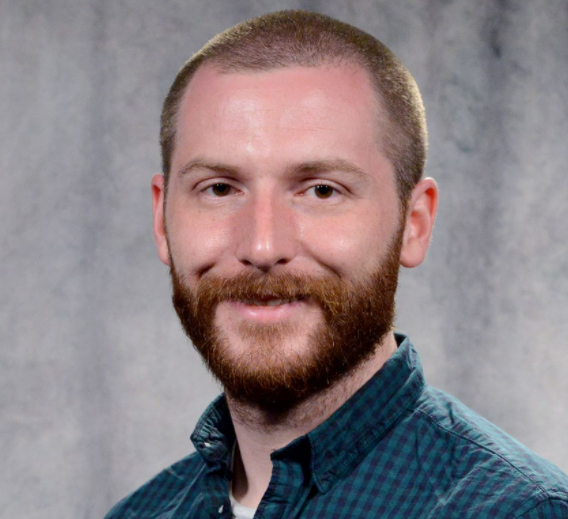 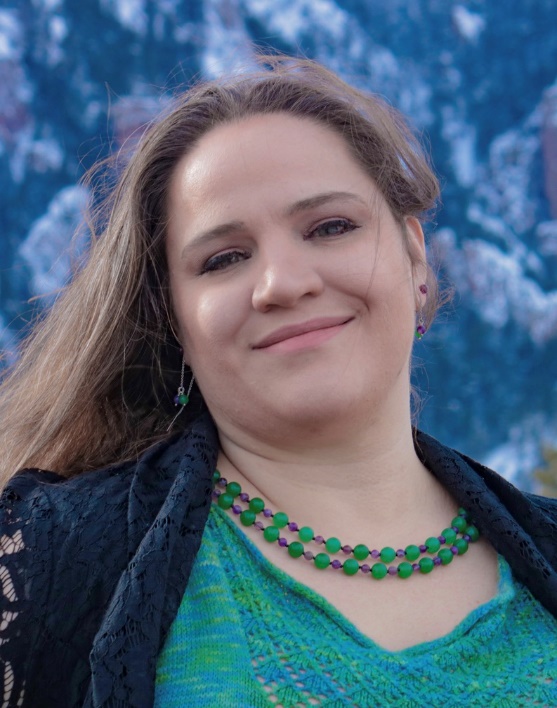 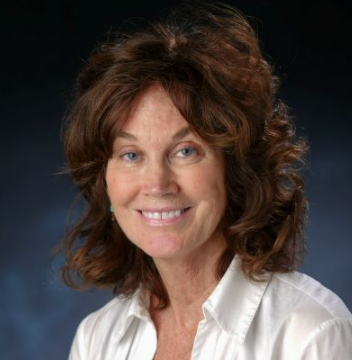 Phil Pendergast
Administrator
philip.m.pendergast@census.gov
Kas McLean
Grad Research Assistant
kas.mclean@colorado.edu
Jani Little
Executive Director
jani.little@colorado.edu
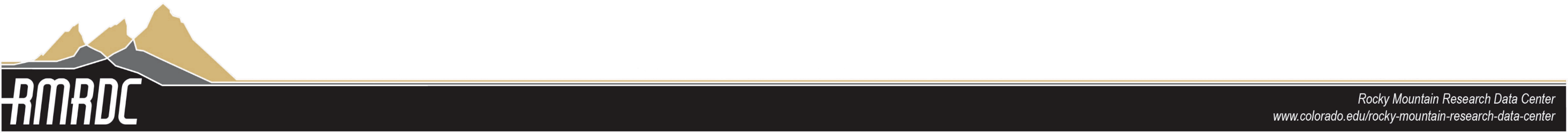